Welcome !!六年級自然課程
魏婉貞(wanzhen)老師
上課注意事項
 專心    秩序
 禮貌    負責
上課注意事項
上課注意事項
自然小老師(男、女各一位)
工作項目:
一人帶隊，另一人管秩序，登記表現不好的同學
登記請假遲到學生座號
登記學用品(鉛筆盒、自課、自習)未帶的人
收作業
登記缺交作業名單
1.自然課本2.自然習作3.聯絡簿4.鉛筆盒(鉛筆、紅藍原子筆、螢光筆)
重要學用品不外借
自然各桌組長(一周更換)
工作項目:
檢查自課預習蓋章
檢查聯絡簿
     通知事項
管理小組秩序加分
分配小組工作
課後檢查
獎 勵 制 度
課堂指令
準備上課
準備下課
Good morming/afternoon,teacher!
翻開課本安靜複習
學用品擺桌上
雙手擺桌上
全班起立
檢查四沒
桌面清乾淨沒?
學用品帶了沒?
秩序守了沒?
椅子靠好沒?
安靜等待組長檢查
Thank you, teacher!
我不會
No~no ~no
不知道ㄟ
說好端菜卻被叫去換瓦斯16歲工讀生打工不到兩個月 氣爆時慘遭火吻https://www.youtube.com/watch?v=Upctb0RDreU
科學家
全聯便宜沒好貨
https://www.youtube.com/watch?v=3-qtzbpuO7I
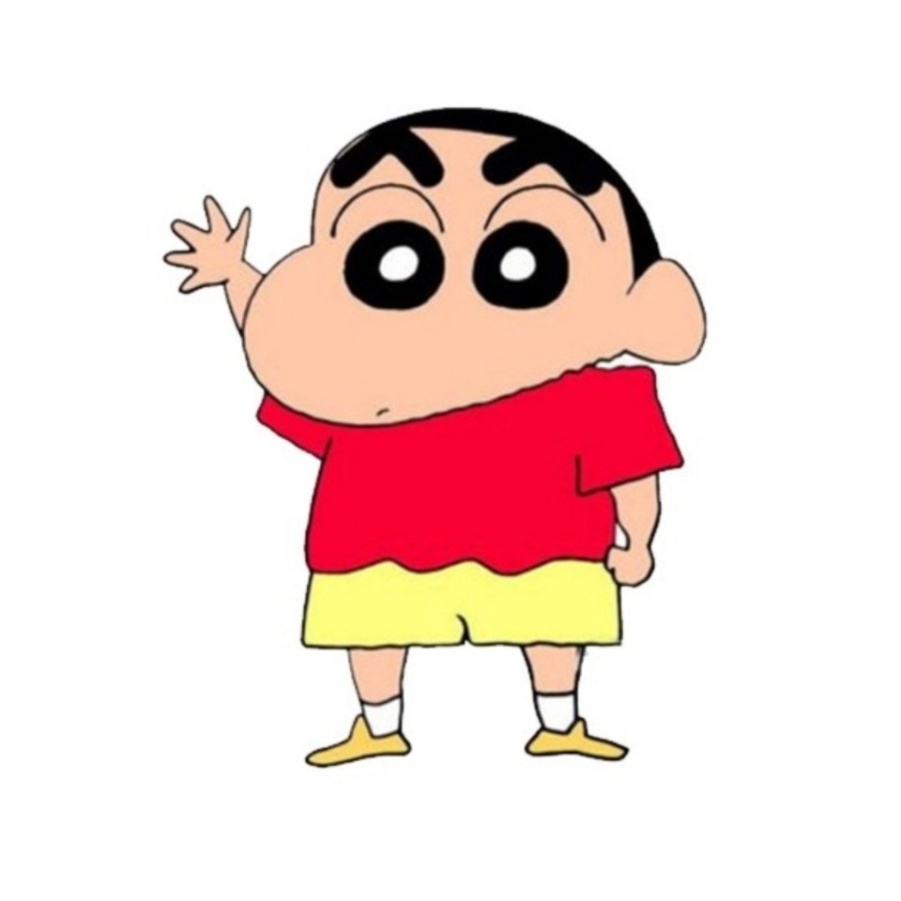 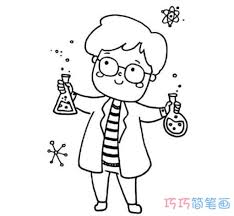 原因---選擇---結果
新課綱自 然 科 學學  習   方  式
POE+E教學法---    預測、觀察、解釋、探究、思辨
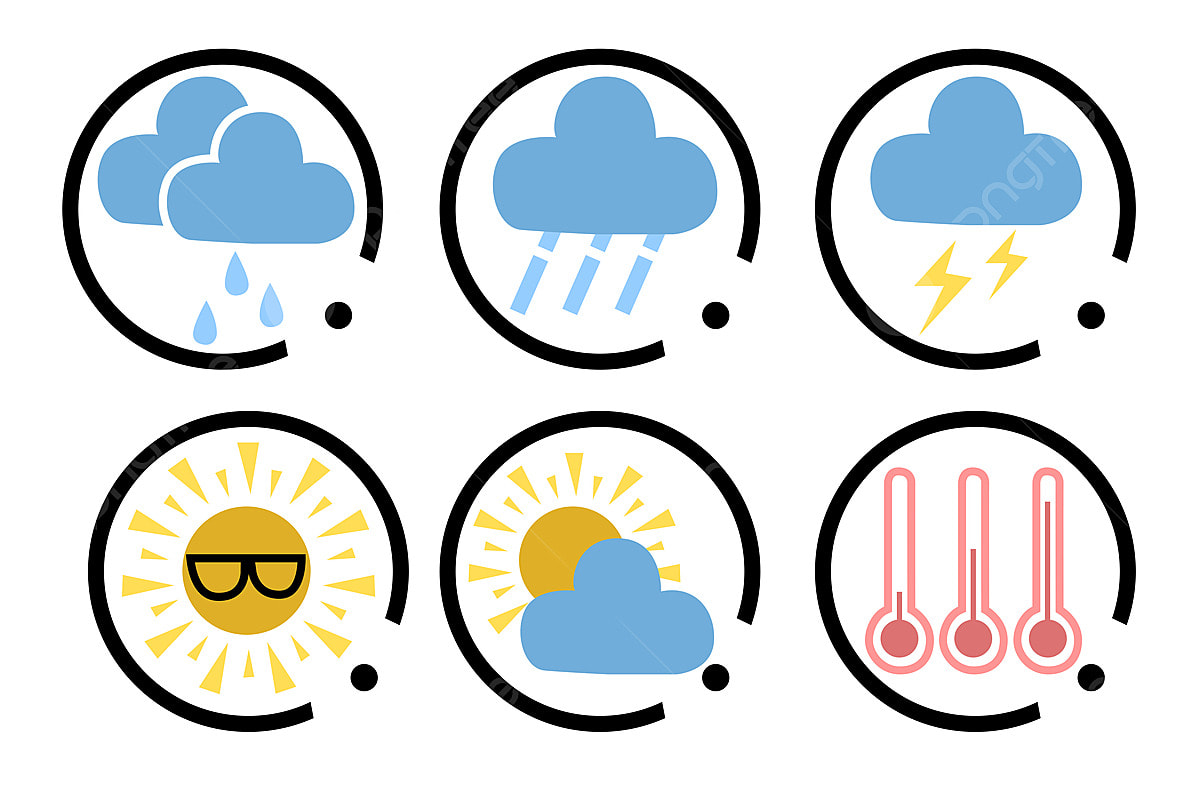 第一單元-探索天氣的變化
單元重點：
1.瞭解天氣、氣候與生活
2.練習透過圖表正確讀取天氣資訊
3.辨別真假氣象播報
4.氣候變遷影響
錯誤想法釐清：
1.名詞定義了解:天氣、天候、氣溫、氣候
2.碳足跡與水足跡
第二單元-水溶液
單元重點： 
1.物體溶解與分離，前後重量不變
2.水溶液的導電性
3.水溶液的酸鹼性與生活應用
錯誤想法釐清：
1.溶解前後，重量、體積的變化。
2.生活應用變化
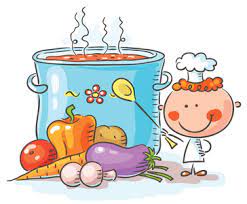 第三單元-動物大解密
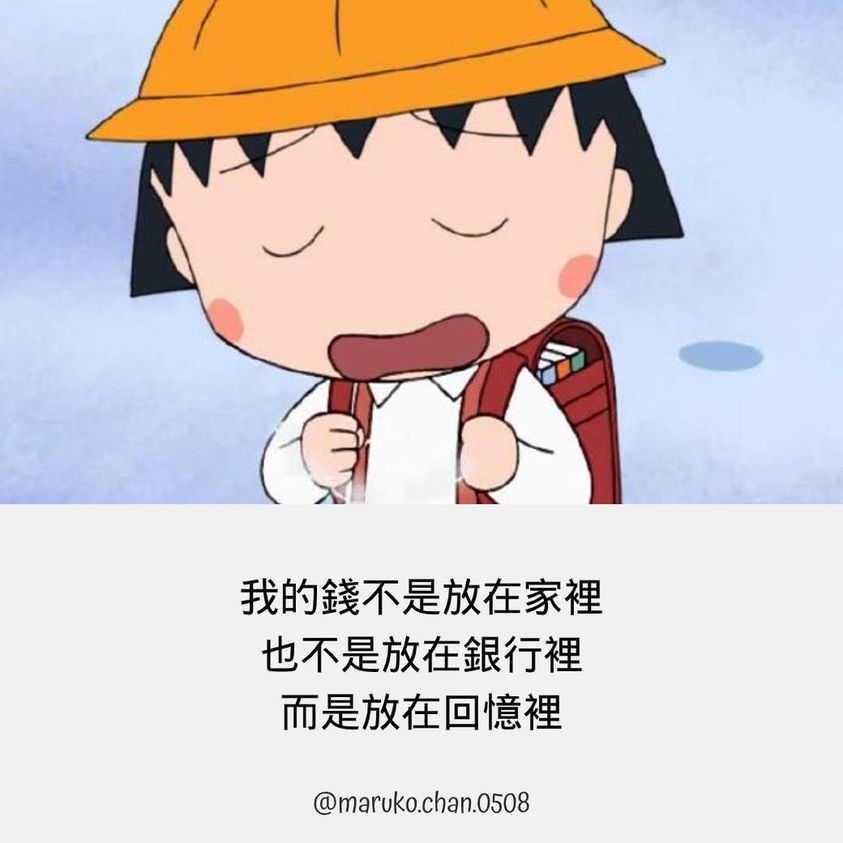 單元重點：
1.動物身體構造與運動方式
2.動物呼吸及二分法分類
3.仿生技術的應用
錯誤想法釐清
比較不同構造與生活環境的關聯性
動物不同的呼吸方式
第四單元-電磁作用
單元重點：
1.指北針與地磁
2.認識電磁鐵與製作
3.磁力大pk
4.電池鐵生活應用
錯誤想法釐清：
1.磁生電還是電生磁??
2.找對問題適當方式解決問題
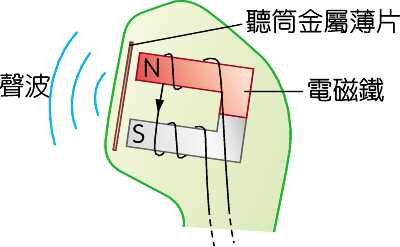 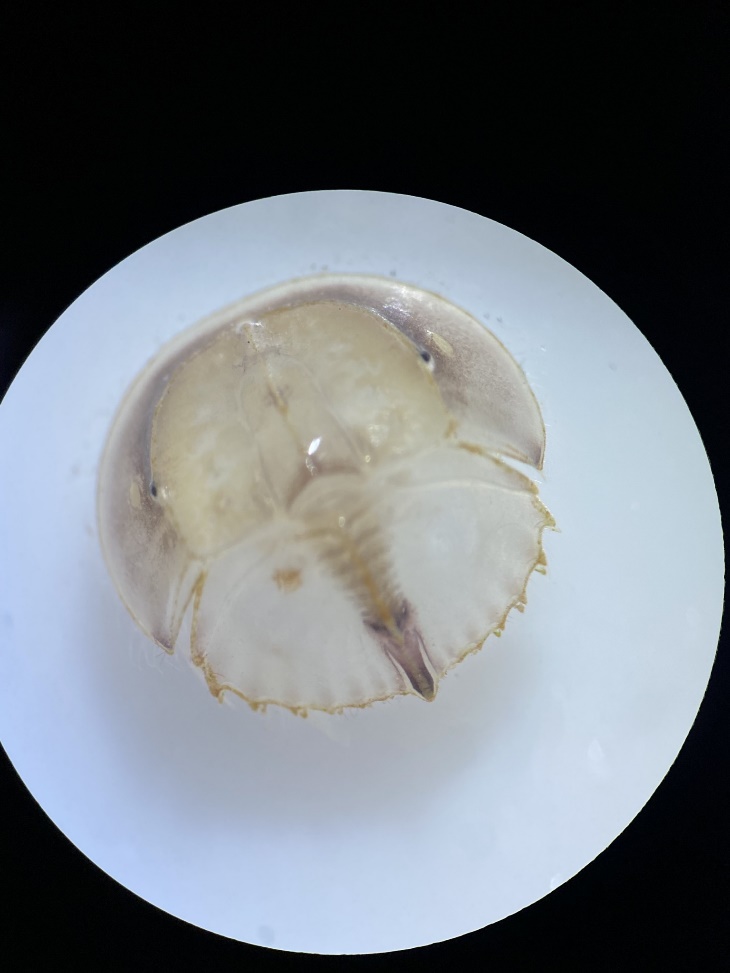 新同學---鱟呵呵
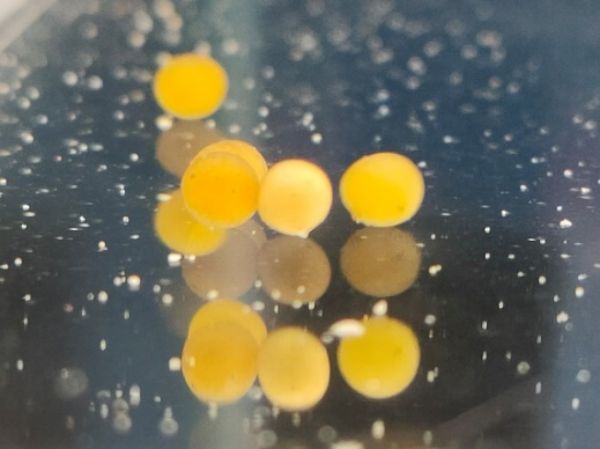 多元學習---尊重、理解
自然主題探索閱讀
讓孩子多接觸大自然，多認識生活周遭，提升對生活感受度。
推薦書目:康寧國小圖書

1.NHK小學生自主學習科學方法
課堂進行教學，課餘研究
團隊合作
個人製作
課堂比賽
評量方式
平時成績50％（包含平時紙筆測驗、實驗操作、口頭問答、作業報告等）
定期成績50%
期中(末)=平時+定期
線上教學
校網/教師網頁/魏婉貞
電子信箱:wanzhen@mail.klps.tp.edu.tw
鼓勵參加，全國科學探究競賽
作品欣賞https://sciexplore2022.colife.org.tw/work-list.php?g=1
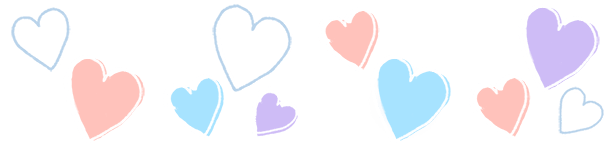 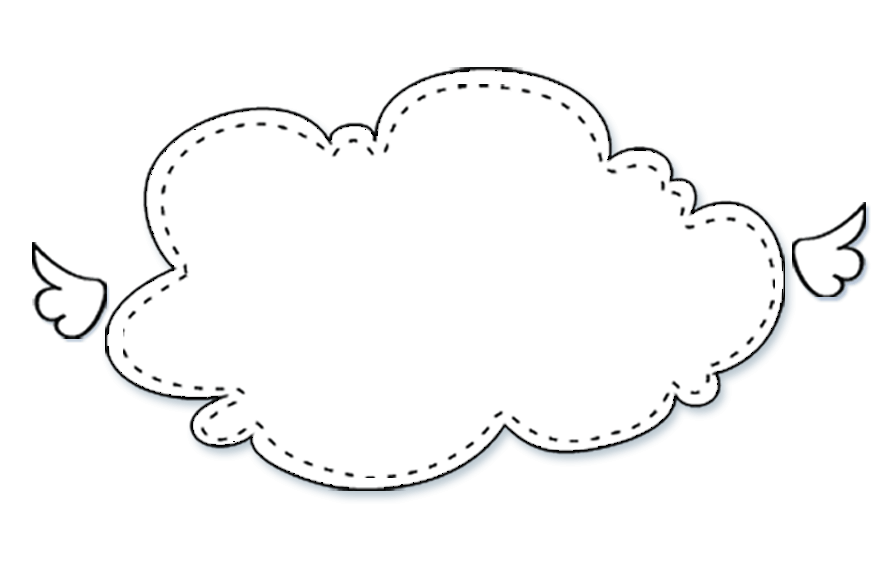 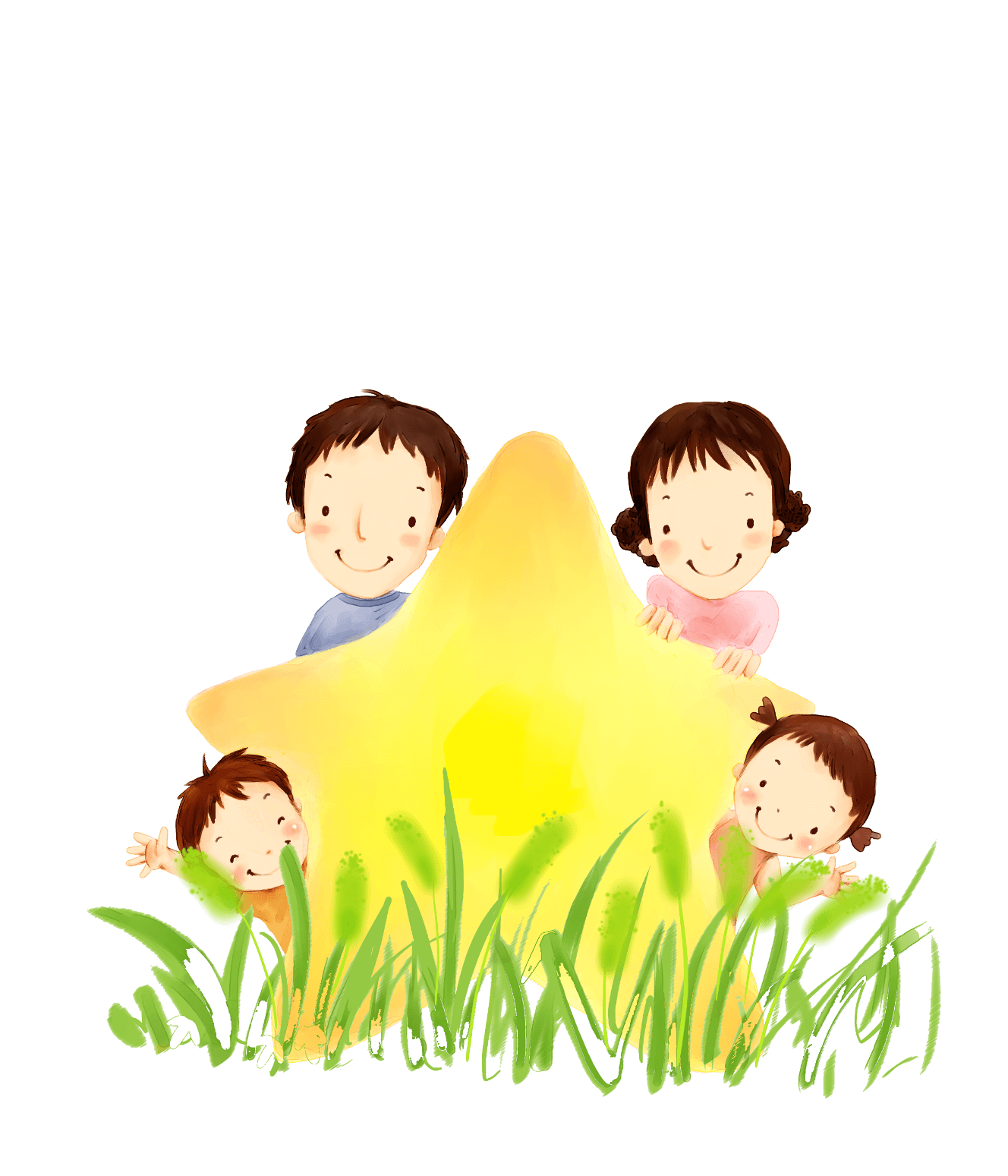 謝謝聆聽
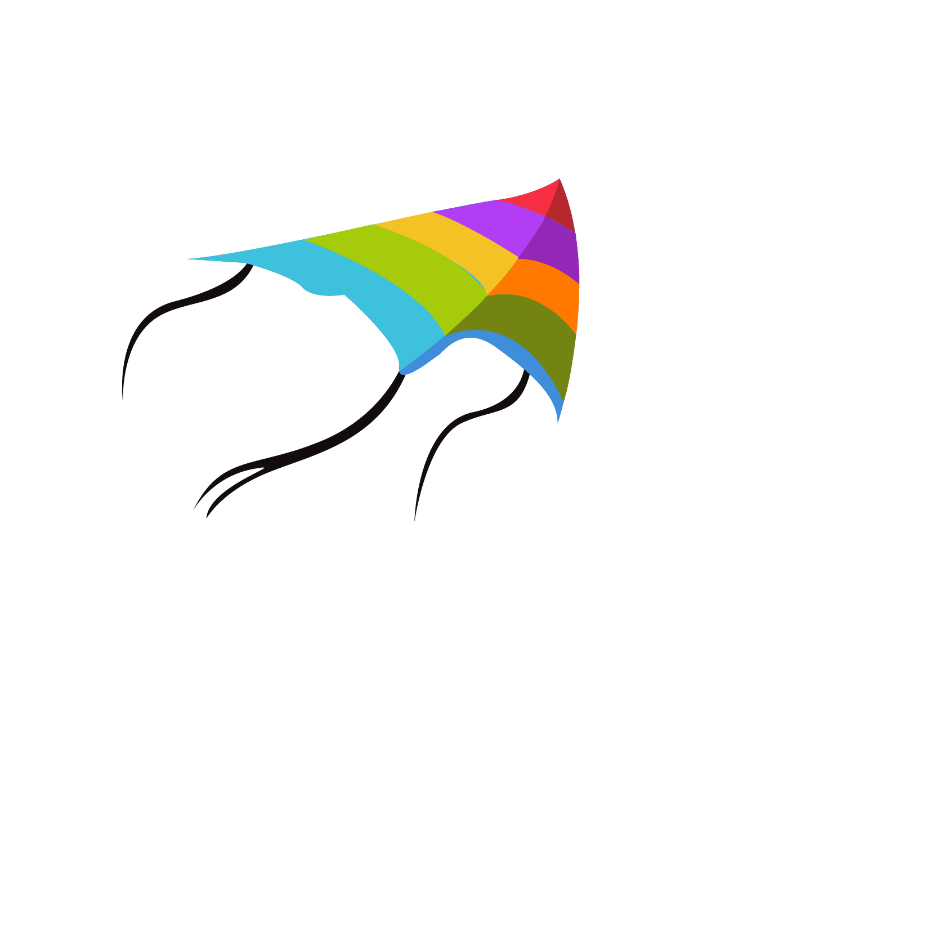